Miguel Angel GARCIA URENA
Président d’Honneur
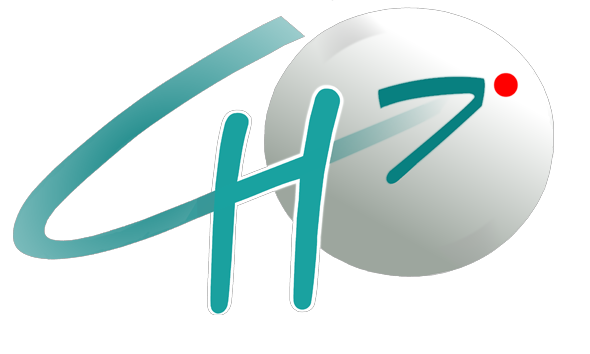 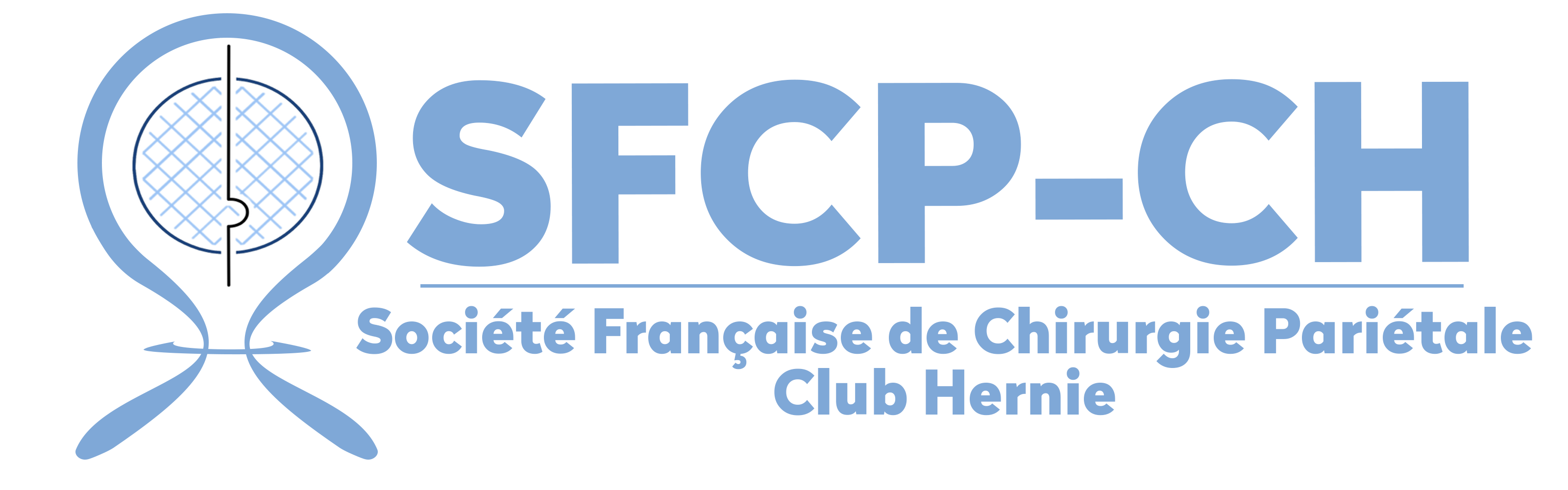